CETL 
vs.
Portland/South Portland (PDO)
vs. 
PDO (HAP Database)
 Monitoring Data
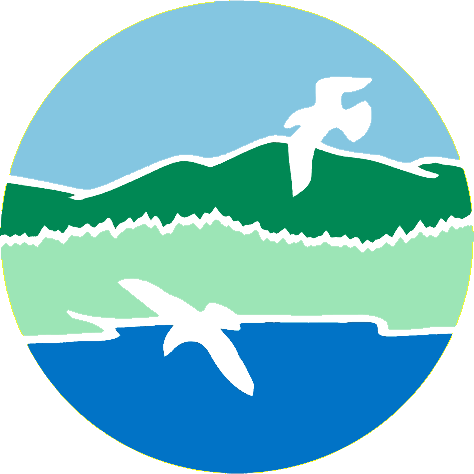 1
MAINE DEPARTMENT OF ENVIRONMENTAL PROTECTION

Protecting Maine’s Air, Land and Water
Dates collected
Since the dates do not overlap, We looked at  2 year averages for each site
2
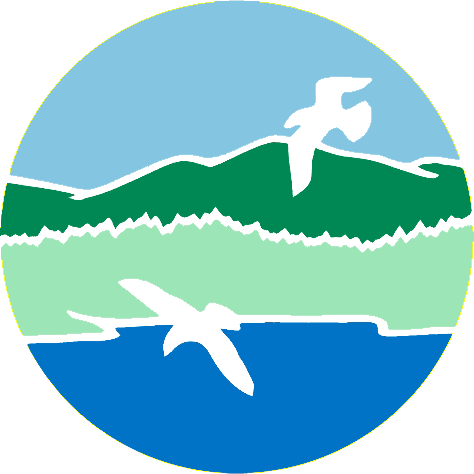 MAINE DEPARTMENT OF ENVIRONMENTAL PROTECTION                              www.maine.gov/dep
Dates analyzed
3
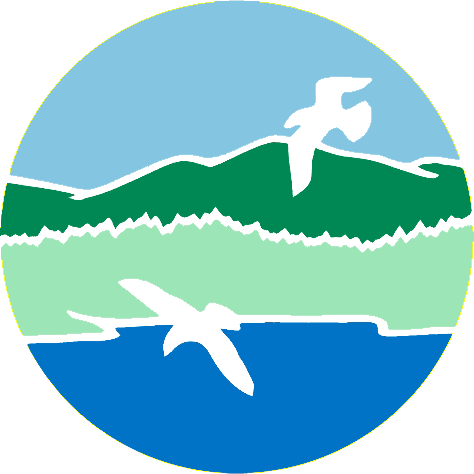 MAINE DEPARTMENT OF ENVIRONMENTAL PROTECTION                              www.maine.gov/dep
Number of Pollutants measured
50 unique Pollutants.
3 not measured in SoPo.
20 measured only in SoPo
27 were measured in all 3 locations

Only pollutants found in all 3 studies are included in this analysis
4
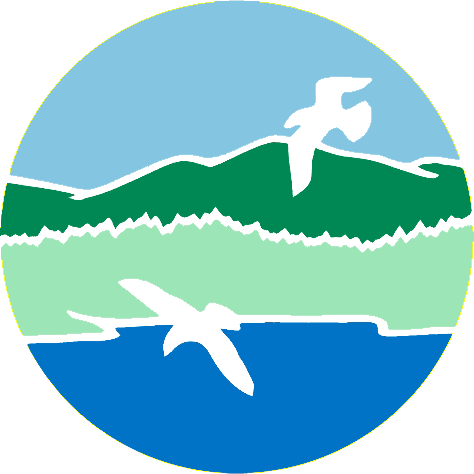 MAINE DEPARTMENT OF ENVIRONMENTAL PROTECTION                              www.maine.gov/dep
Grouping pollutants
Pollutants are grouped into six groups. (number of pollutants in parentheses)
5
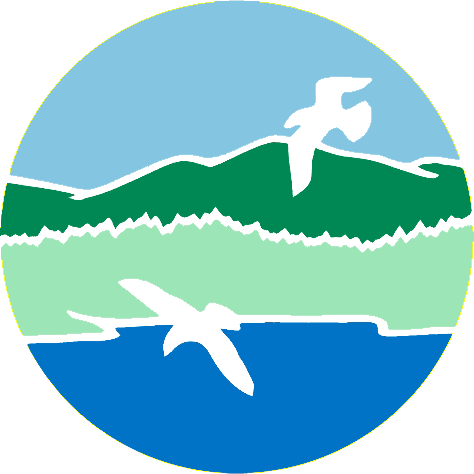 MAINE DEPARTMENT OF ENVIRONMENTAL PROTECTION                              www.maine.gov/dep
Group  analysis (ppb)
6
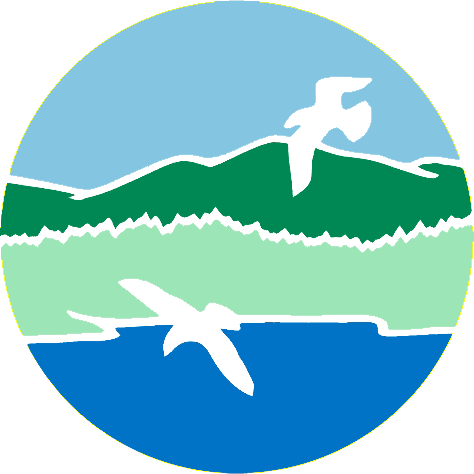 MAINE DEPARTMENT OF ENVIRONMENTAL PROTECTION                              www.maine.gov/dep
Pollutant analysis
This slideshow presents an analysis for 7 of the 27 pollutants found that were collected at all 3 sites. They are:
The others are available in the CETL analysis spreadsheet
in H:\AIR\Shared Folder\South Portland AQ Presentation
\Complaint-Monitoring\CETL Analysis.xlsm
7
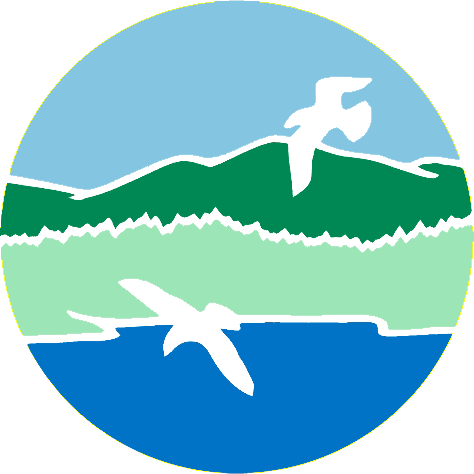 MAINE DEPARTMENT OF ENVIRONMENTAL PROTECTION                              www.maine.gov/dep
Individual pollutant  analysis (ppb)
Values in parentheses () are # of days above AAG
8
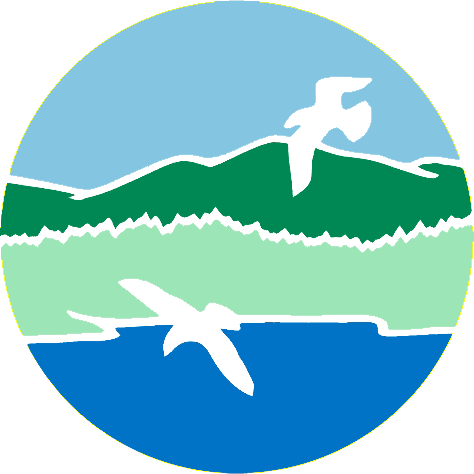 MAINE DEPARTMENT OF ENVIRONMENTAL PROTECTION                              www.maine.gov/dep
AAG - Definition
AAG = State of Maine Ambient Air Guideline, which is an exposure level believed to be associated with a minimal risk of an adverse health effect from life-time exposure, even for sensitive members of the population.
9
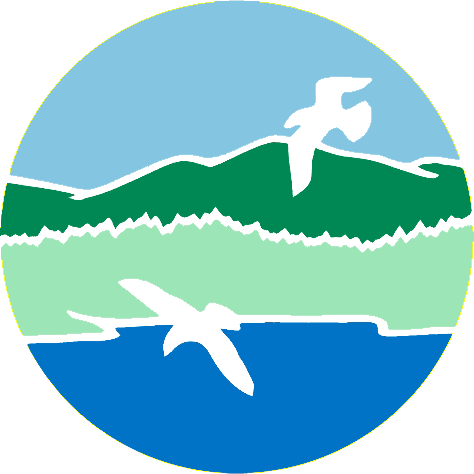 MAINE DEPARTMENT OF ENVIRONMENTAL PROTECTION                              www.maine.gov/dep
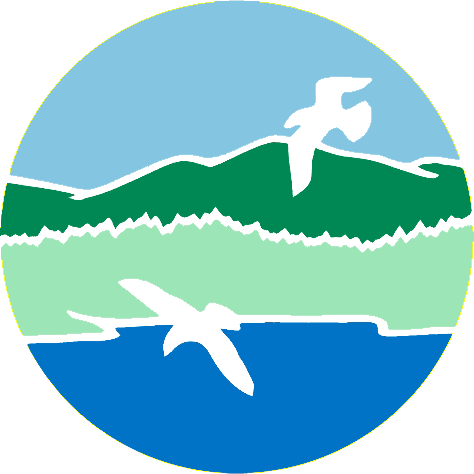 Contact info.

Richard T. Greves
ESIII
Division of Air Quality Assessment
Atmospheric Sciences and Analysis Section
rich.greves@maine.gov
www.maine.gov/dep
10